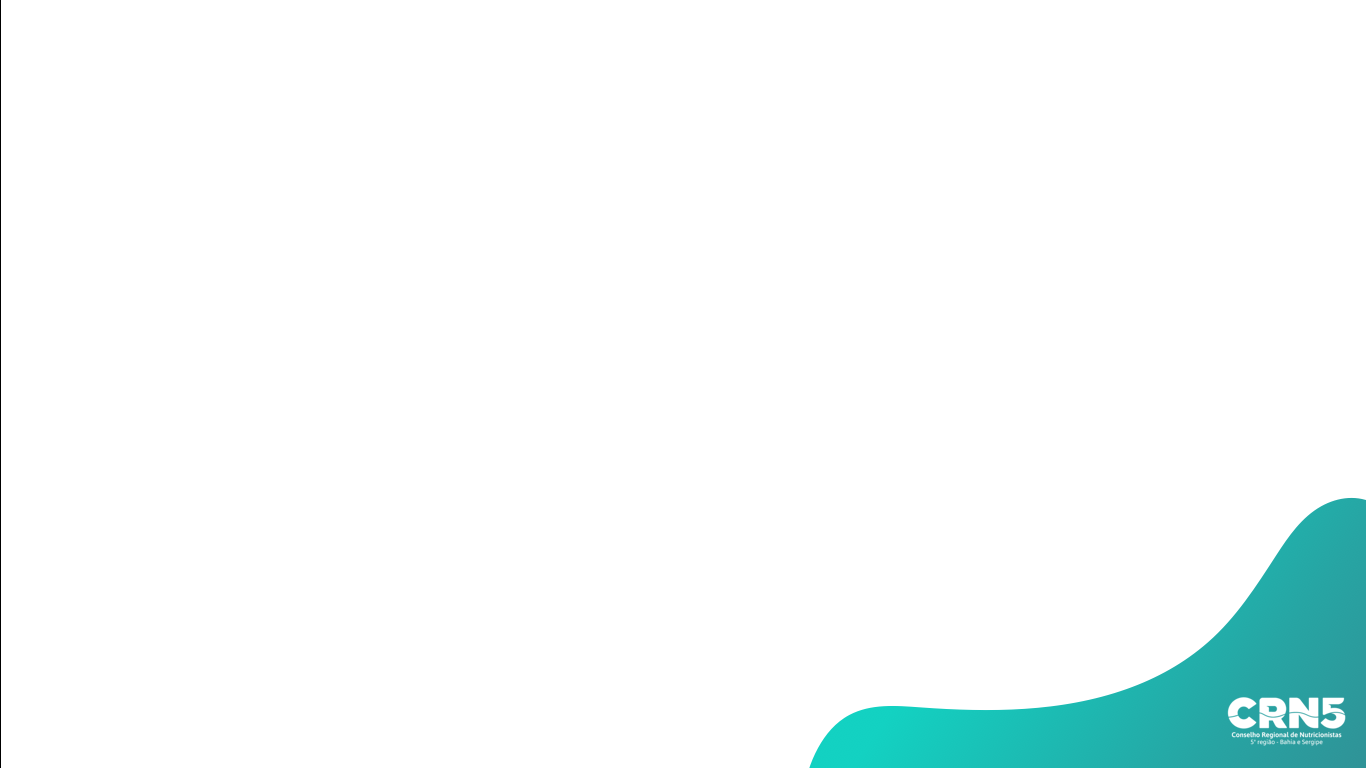 EXPERIÊNCIA EXITOSA CRN5
ENATIARA DAMÁSIO BARBOSA
NUTRICIONISTA FISCAL DO CRN5 - 9894
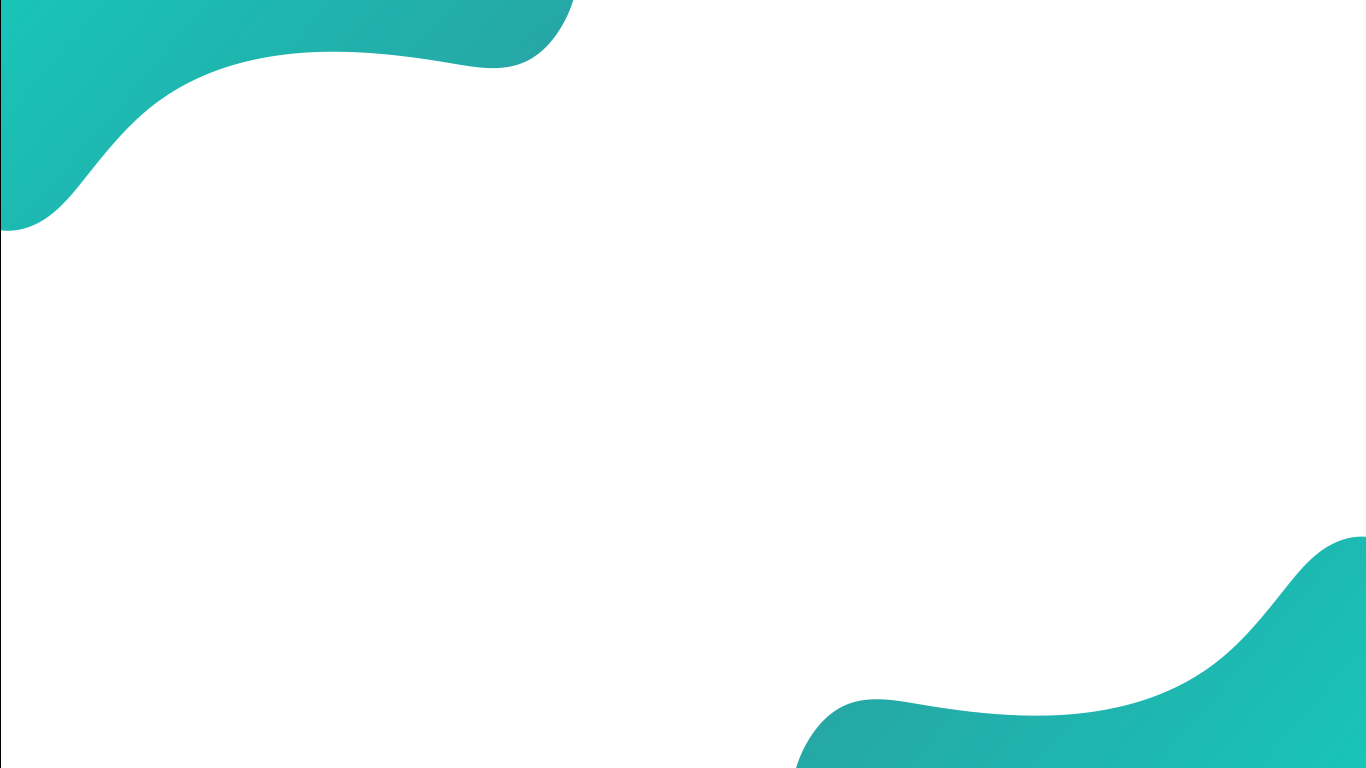 FISCALIZAÇÃO
SALVADOR - SEDE
ITABUNA/BA
DELEGACIA
ARACAJU/SE
DELEGACIA
REGIÃO METROPOLITANA
INTERIORES
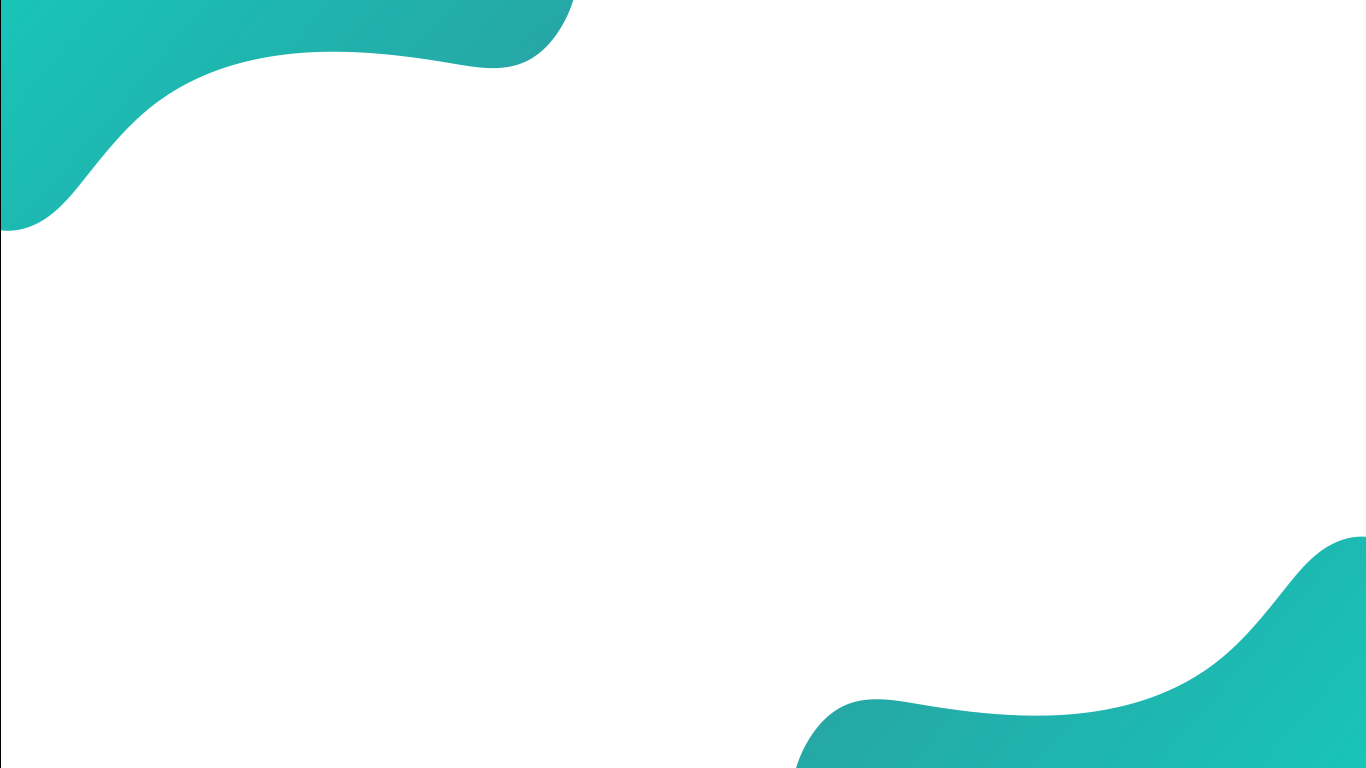 OBJETIVO
Apresentar suscintamente uma experiência relevante em nossa prática de fiscalização em detrimento da disciplina e compromisso de uma profissonal com suas atividades, bem como de nosso papel fiscalizador e orientador.
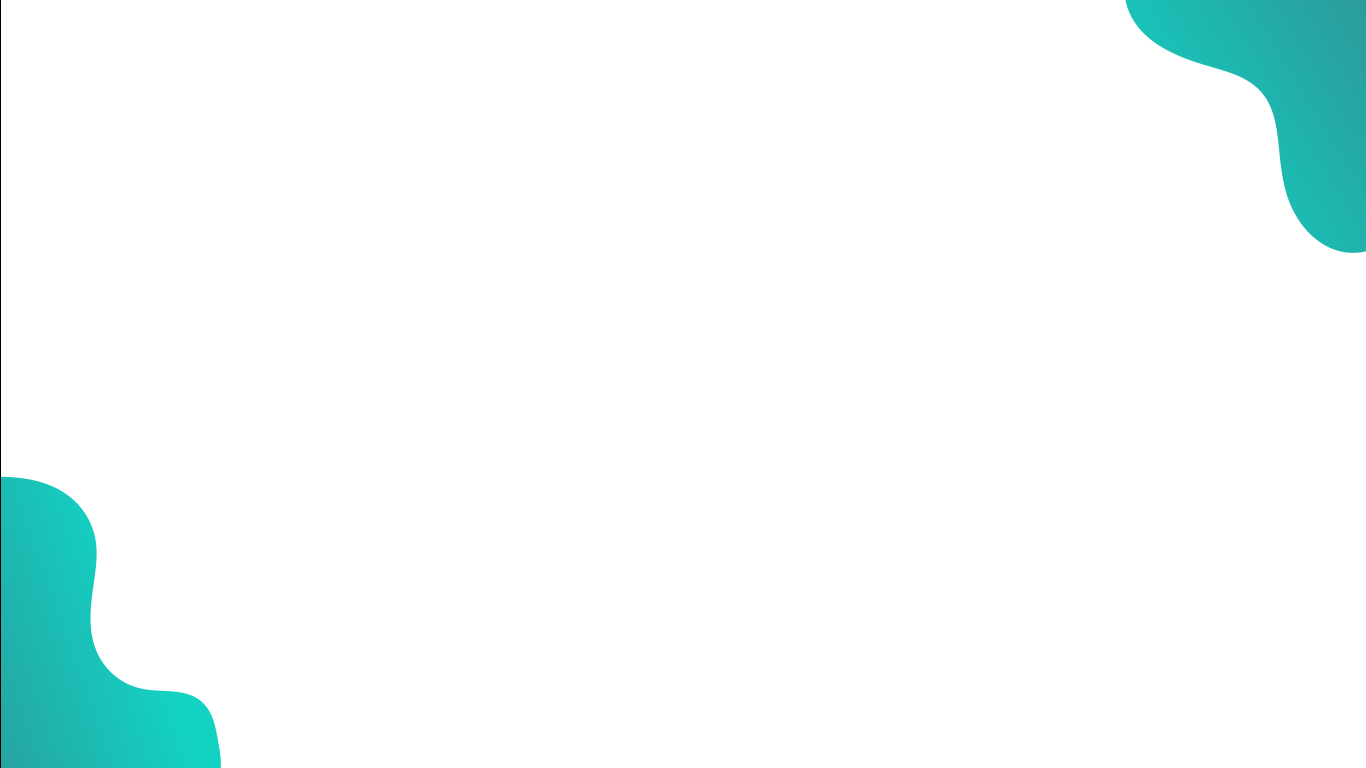 EXPERIÊNCIA
Centro Médico Pediátrico no município de Itabuna 
Administração própria - Público / Privado 
Horário de funcionamento 24 Horas  
Serviço centralizado - porcionado - 259 refeições  - 34 leitos - 10 pacientes
Nutricionista e RT M.B.D.S
Vínculo celetista  - único vínculo 
Não possui supervisor técnico 
30H SEMANAIS - 2A 1M - 5A exercício profissional
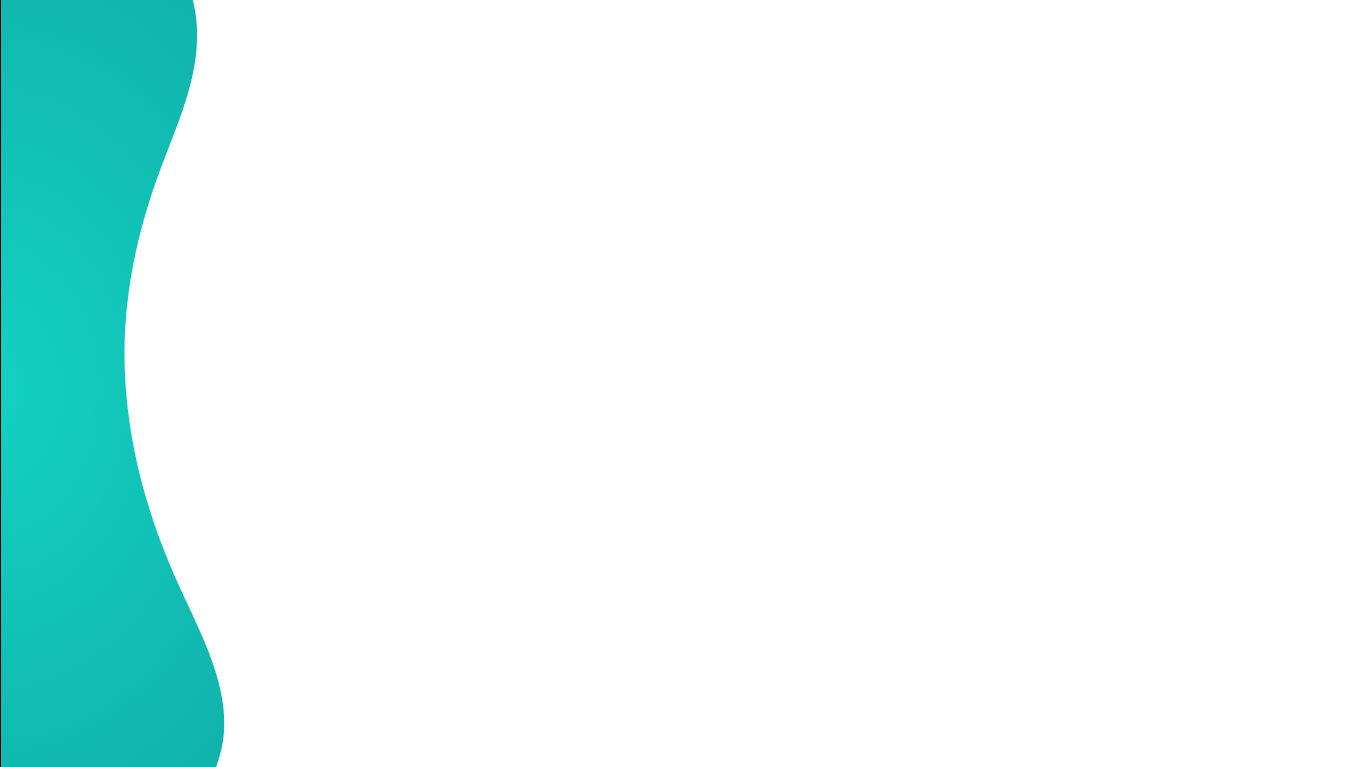 PARALELO: 28/09/17 e 17/08/18-RVT's UAN
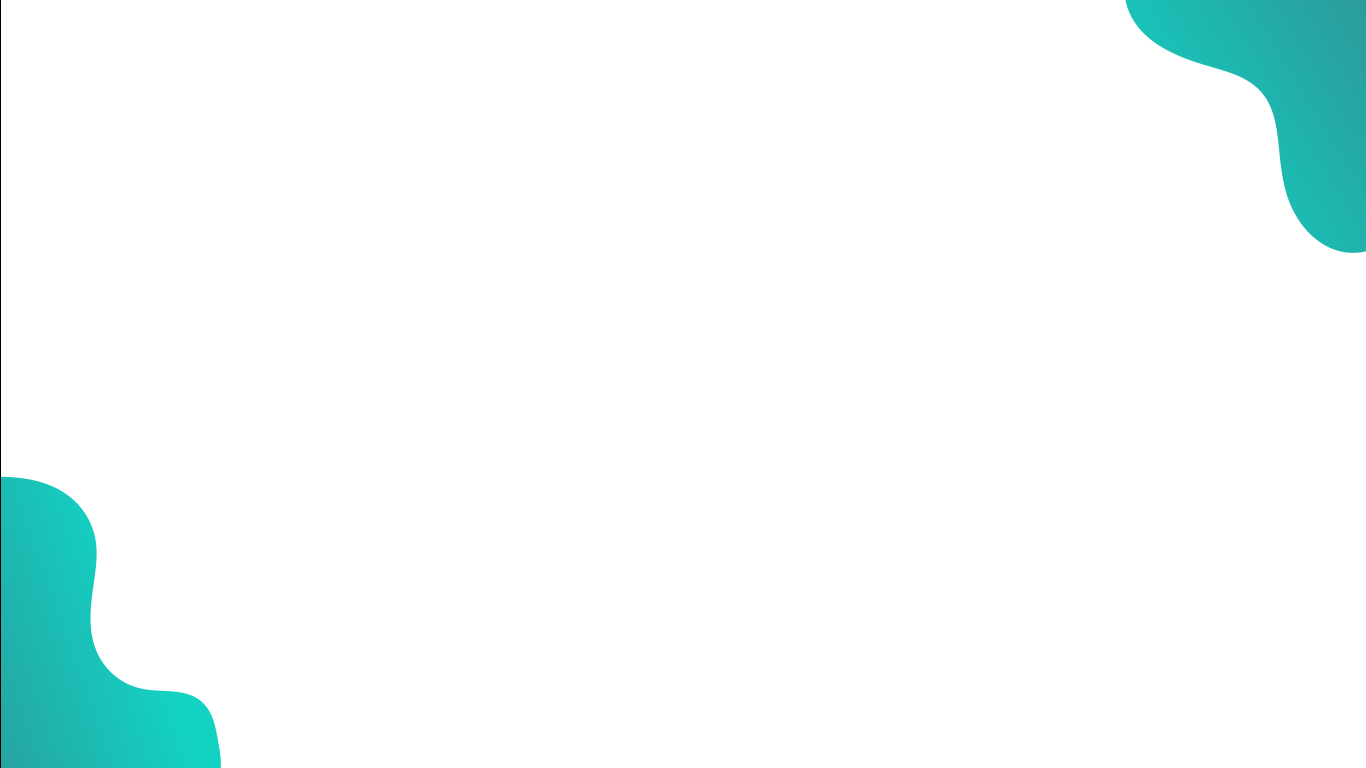 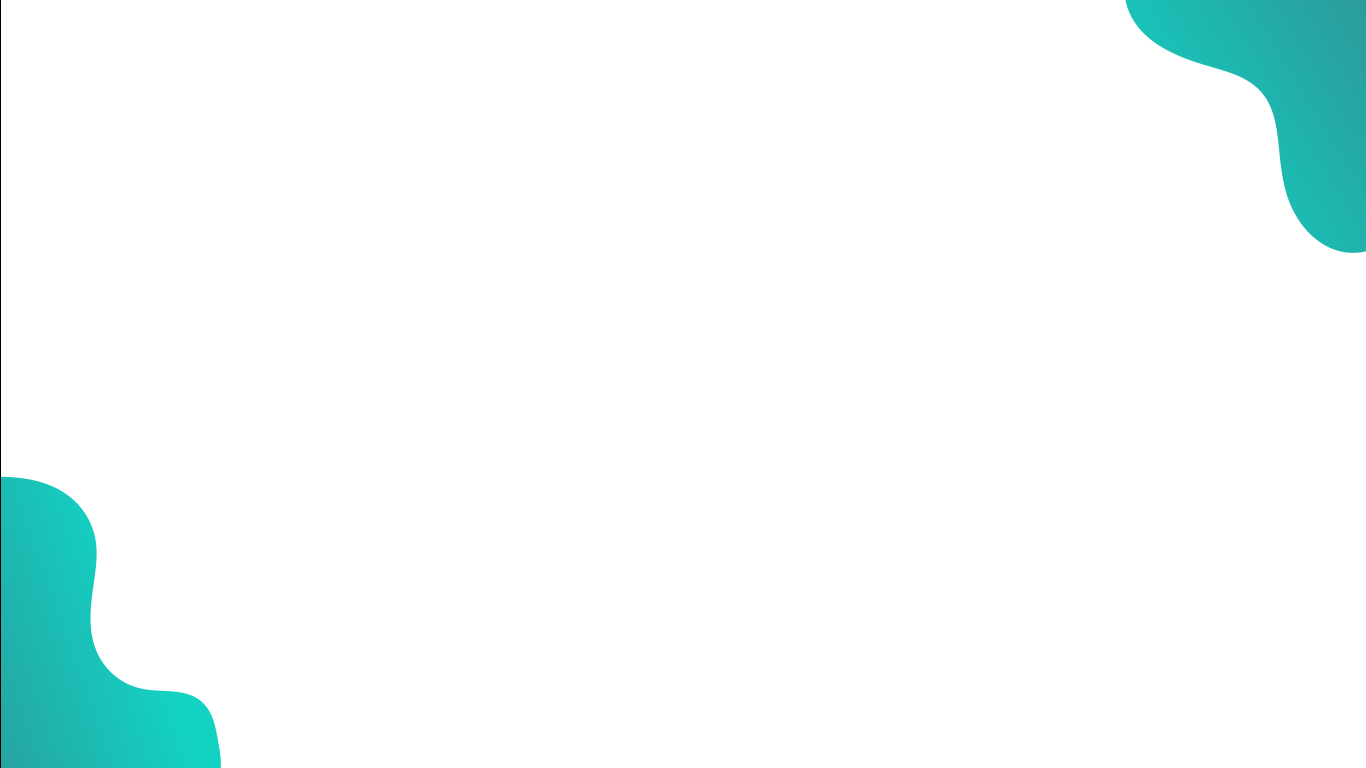 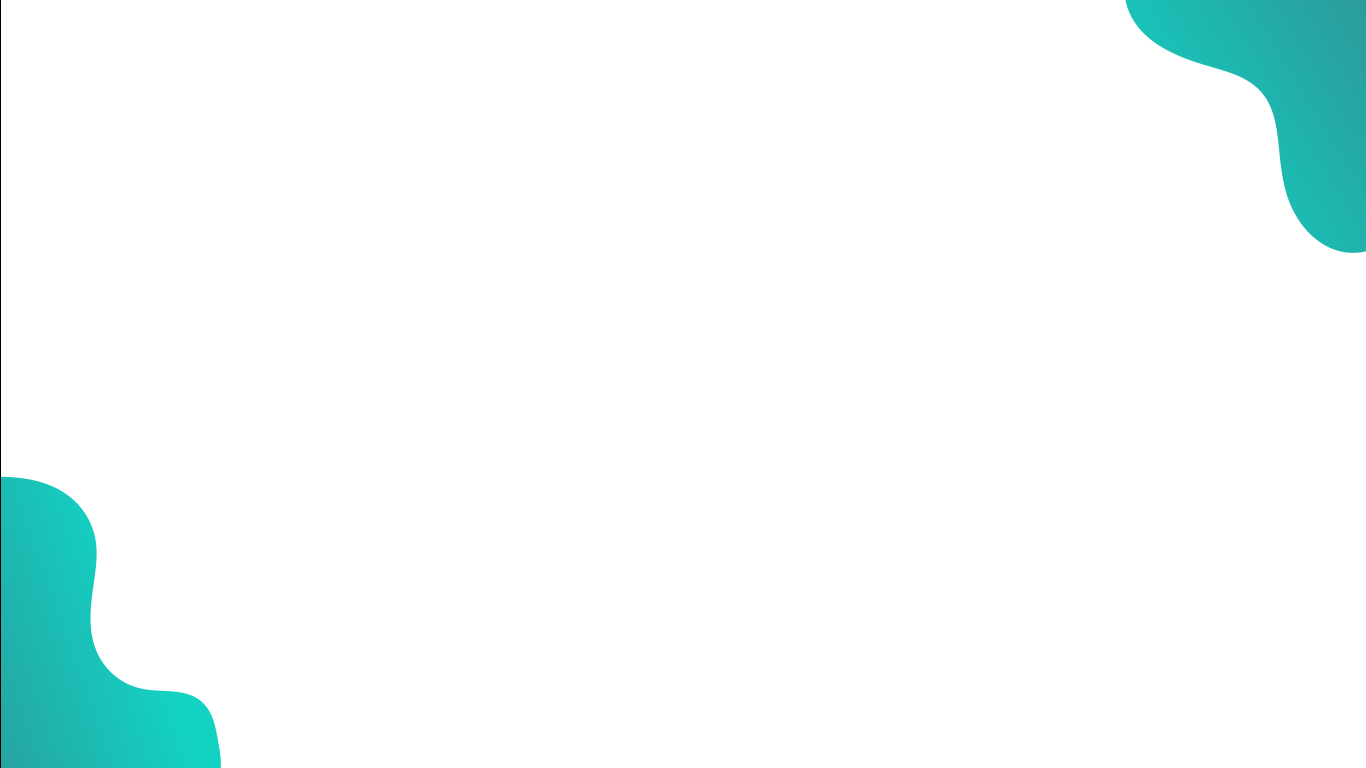 Concedido segundo prazo de 90 dias.
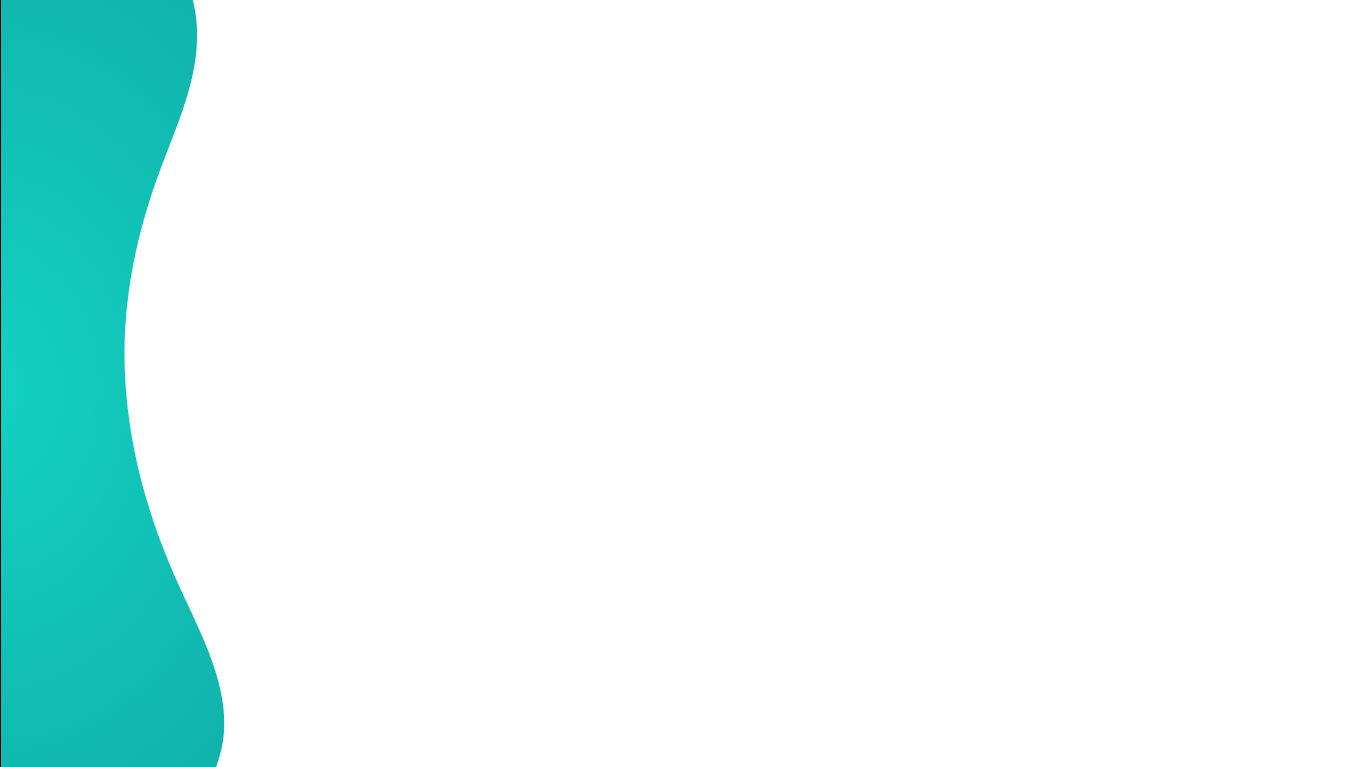 PARALELO: 28/09/17 e 17/08/18 - RVT's NC
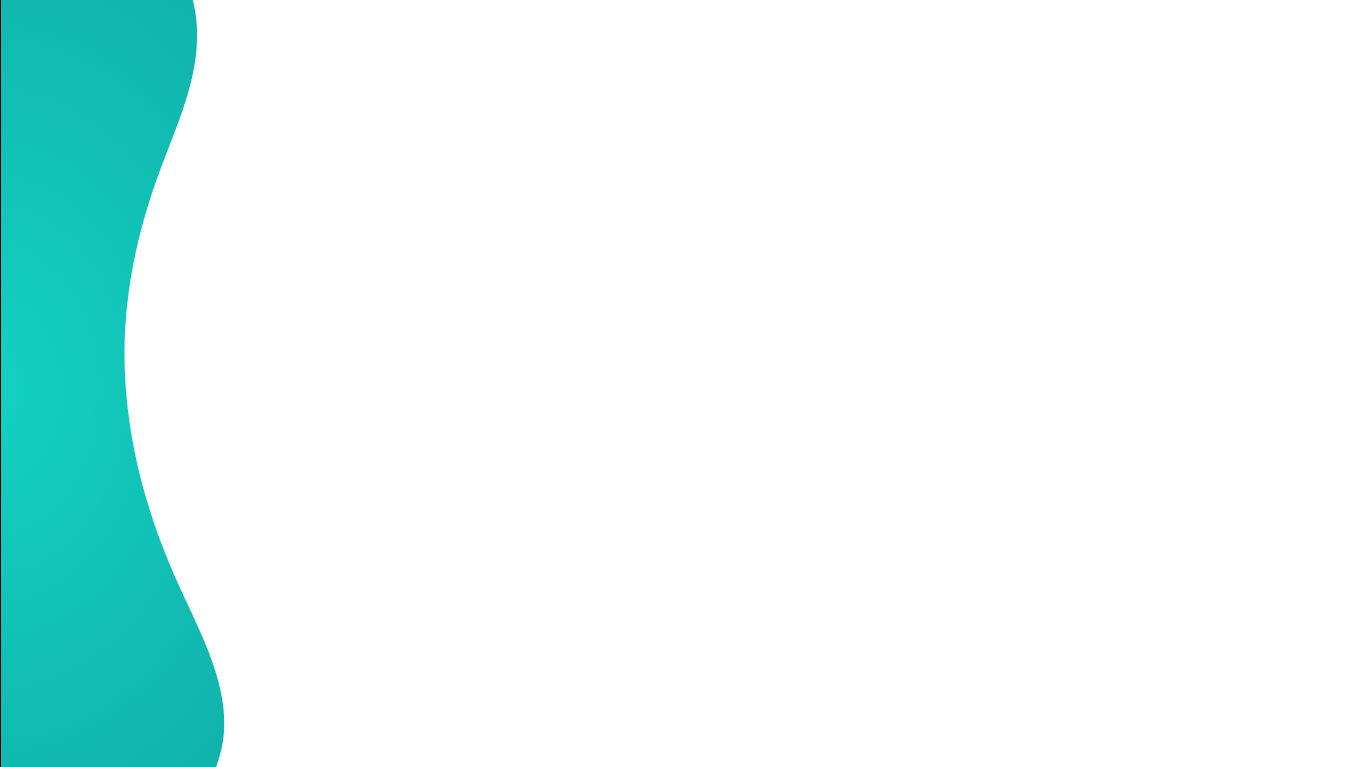 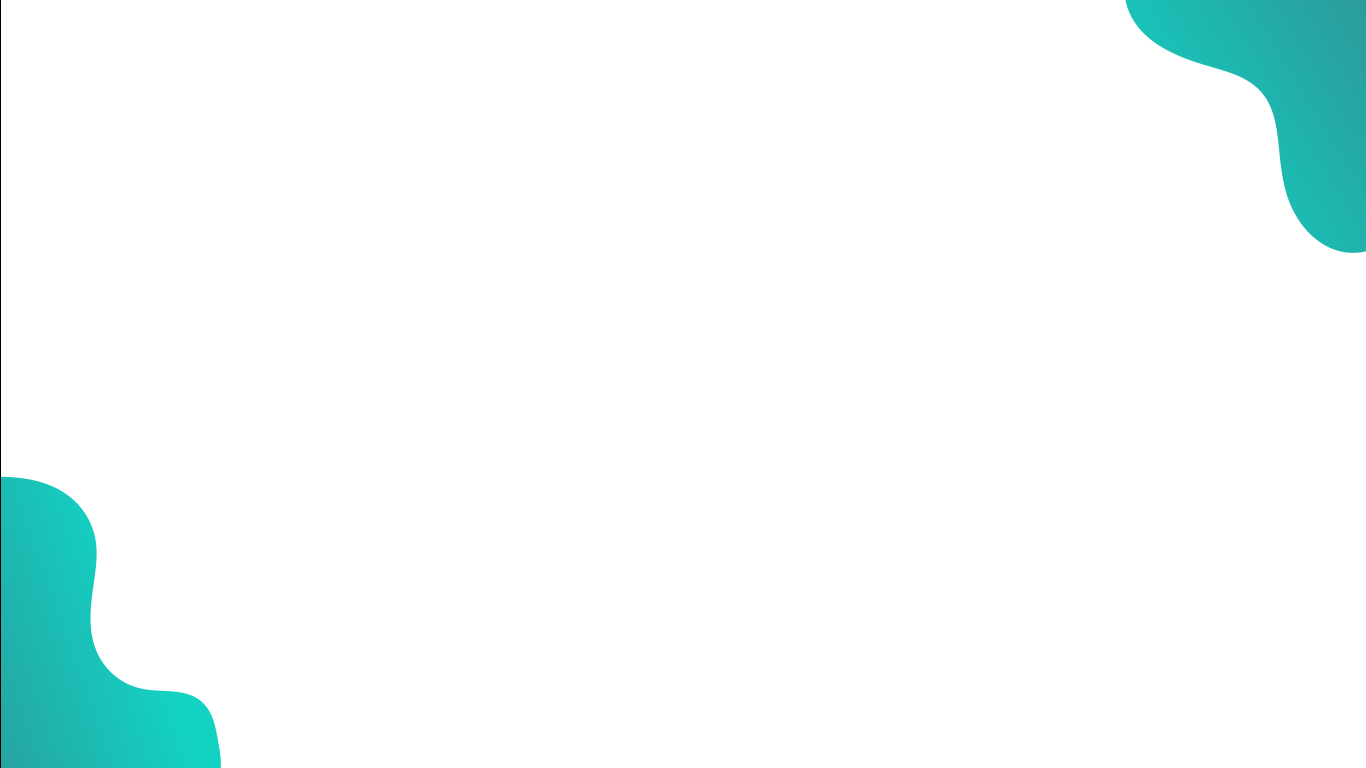 EQUIPE FISCALIZAÇÃO CRN5 
Diva Menezes - Coordenadora de Fiscalização
Andréa Cordeiro - Fiscal do CRN5 - Aracajú
Leny Strauch - Fiscal do CRN5 - Salvador
Tatiana Rolando - Fiscal do CRN5 - Salvador